Concentration of Saltwater
Draw a Hydrogen AtomLabel all protons, neutrons, electrons
Electron
Proton
Draw an Oxygen AtomLabel all protons, neutrons, electrons
8 Electrons
8 Protons
8 Neutrons
Draw a WATER MOLECULE
Does water have a charge?
_
+
+
BIPOLAR
When you put salt into water what happens?  DRAW IT!
Na+
Cl-
Na+
Cl-
Identify properties of saltwater
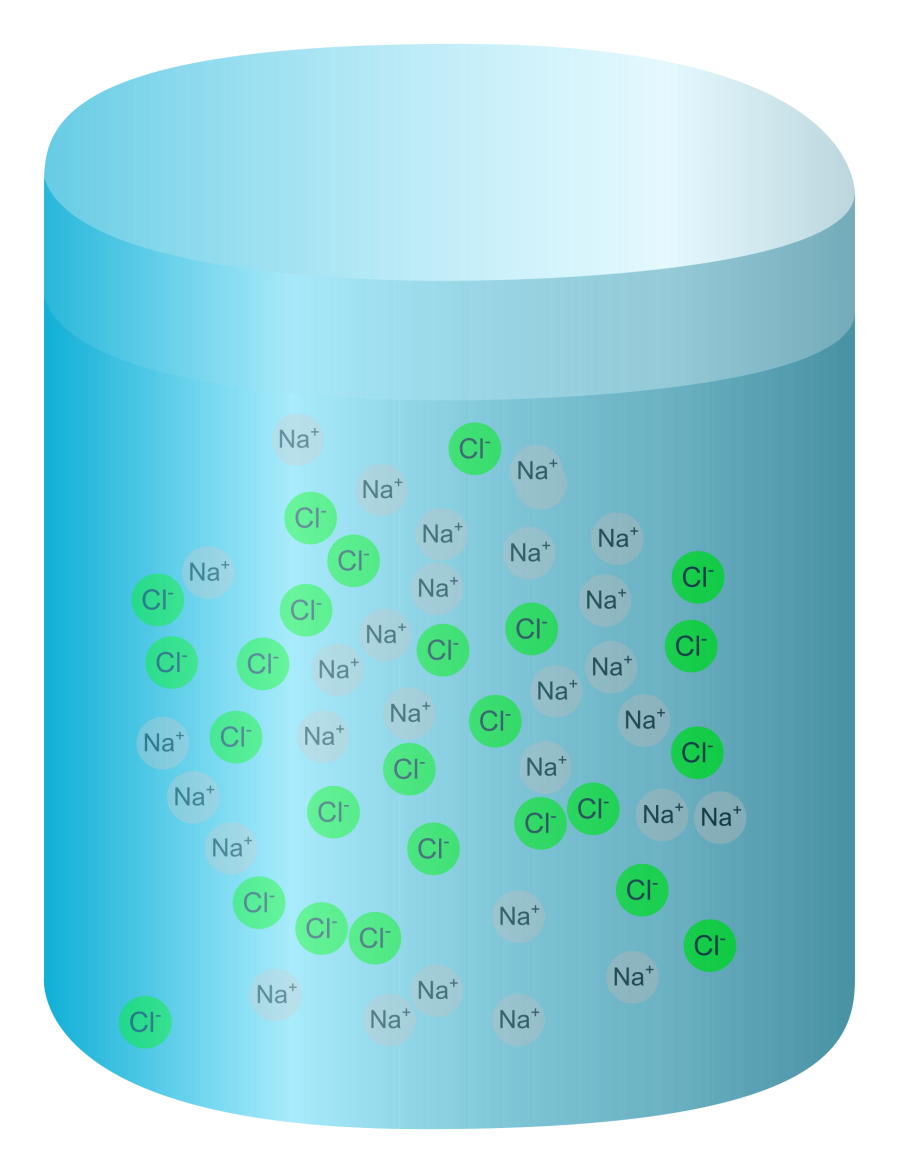 Density
Viscosity
Conductivity
Boiling Point
Freezing Point
Salinity
pH
Solubility
Issues with saltwater
Most Plants/Animals can’t use
Corrosion
Saltwater intrusion
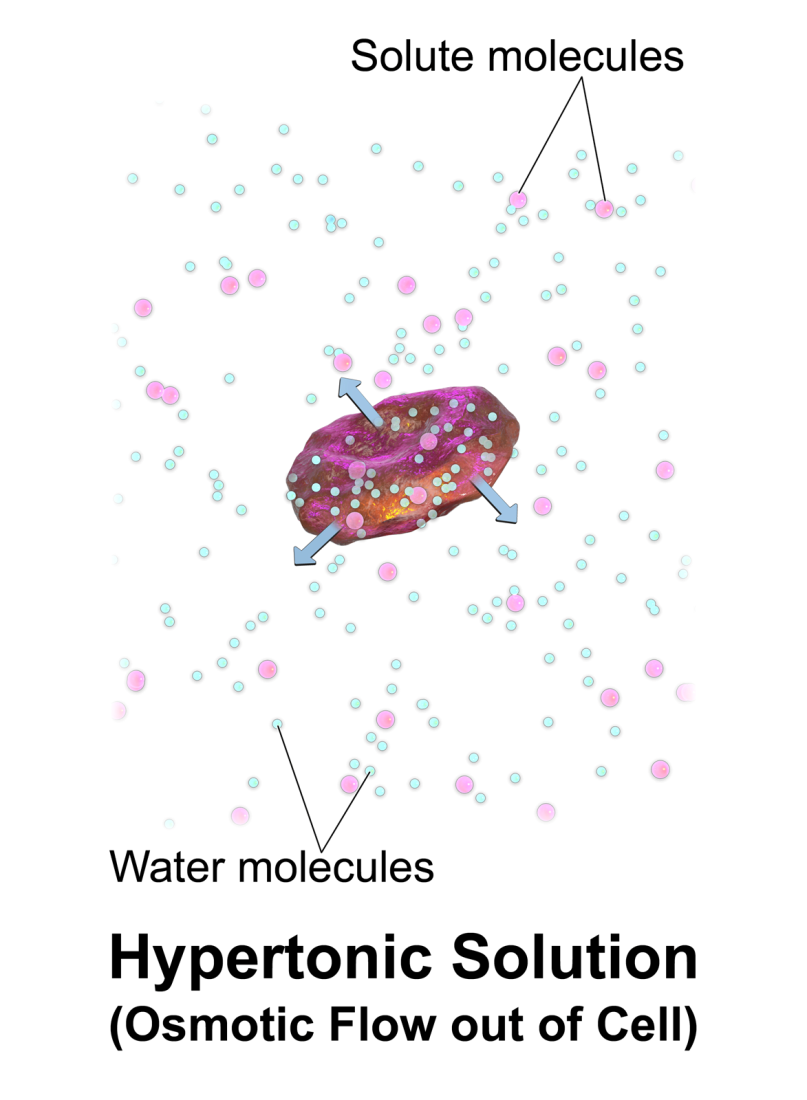 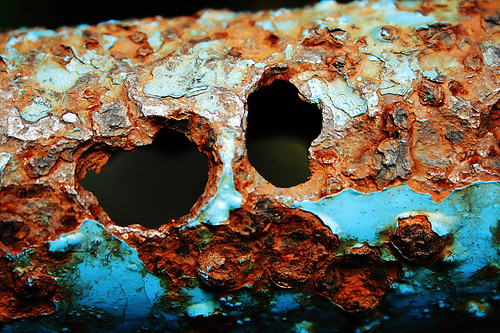 Experiment
Design a method to determine the % of saltwater (salinity) in each container.  It must be efficient, effective and minimize use of resources (CHEAP!).


RULES: CANNOT TASTE THE WATER
HINT:  Acquire qualitative AND quantitative data.